Antibiothérapie des infections de prothèses vasculaires (IPV)
Mise au point réalisée par le comité des référentiels de la SPILF
le 22 mai 2019
Comité des référentiels de la SPILF
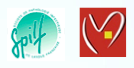 Références
M. Revest, F. Camou, E. Senneville, J. Caillon, Frédéric Laurent, Brigitte Calvet, P. Feugier, M. Batt, C Chidiac, pour le Groupe de Réflexion sur les Infections de Prothèses vasculaires (GRIP). Medical treatment of prosthetic vascular graft infections: Review of the literature and proposals of a Working Group. Intern J Antimicrob Agents 2015 ; 46 : 254-265
Wilson WR, Bower TC, Creager MA, Amin-Hanjani S, O'Gara PT, Lockhart PB et al. Vascular Graft Infections, Mycotic Aneurysms, and Endovascular Infections: A Scientific Statement From the American Heart Association. Circulation 2016 ;15;134 : e412-e460
MAP réalisée par la  SPILF
Généralités
Prise en charge par une équipe multidisciplinaire
Indications chirurgicales selon la classification de Samson
Faible niveau de preuve en l’absence d’essai randomisé contrôlé
Antibiothérapie extrapolée de la prise en charge des endocardites sur valves prothétiques et des infections osteo-articulaires sur matériel
Ne pas débuter d’antibiothérapie en l’absence de sepsis ou de documentation fiable
Réaliser au minimum 2 paires d’hémocultures avant le début de l’antibiothérapie
MAP réalisée par la  SPILF
Antibiothérapie des IPV
Sepsis ?
non
Documentation pré opératoire (ponction, hémoc)
oui
oui
Période pré opératoire
Antibiothérapie documenté en pré opératoire
non
Antibiothérapie probabiliste pré opératoire
Reprise chirurgicale
Antibiothérapie probabiliste en per opératoire
J0
J5-J14
Désescalade
Antibiothérapie IV adaptée selon les résultats des prélèvements per opératoires
Traitement chirurgicale optimal ?
Relais par voie orale
J10-J14
J14-S6
Antibiothérapie documentée avec traitement chirurgical optimal
Antibiothérapie documentée sans traitement chirurgical optimal
Antibiothérapie suppressive
MAP réalisée par la  SPILF
Période pré-opératoire
La prise en charge chirurgicale doit être la plus précoce possible après le diagnostic d’infection de prothèse vasculaire
Si sepsis *: ATB probabiliste débutée en urgence ET intervention chirurgicale au plus tard dans les 48 heures
Absence de sepsis ET documentation microbiologique pré opératoire : ATB adaptée ET intervention chirurgicale au plus tard dans les 7 jours
* Selon nouvelle définition
MAP réalisée par la  SPILF
Antibiothérapie probabiliste pré opératoire
MAP réalisée par la  SPILF
Antibiothérapie probabiliste pré opératoire
Indication : IPV non documentée ET existence d’un sepsis *
Spectre incluant systématiquement :
BGN (dont BLSE si antécédents de colonisation ou infection)
Pseudomonas aeruginosa
Staphyloccocus (dont SARM) 
Anaérobies stricts
L’intervention chirurgicale doit être réalisée le plus vite possible et au mieux dans les 48 h
* Selon nouvelle définition
MAP réalisée par la  SPILF
Antibiothérapie probabiliste pré opératoire
Antibiothérapie probabiliste per opératoire
MAP réalisée par la  SPILF
Antibiothérapie probabiliste per opératoire
Indication : IPV non documentée en l’absence de sepsis *
Principes : 
Antibiothérapie large spectre couvrant les BGN dont Pseudomonas, SARM et anaérobies
Début de l’antibiothérapie en per opératoire une fois les prélèvements multiples réalisés
Poursuite jusqu’aux résultats définitifs des cultures avant adaptation.
Antibiotiques identiques aux prescriptions probabilistes pré opératoires, sans aminoside (dont l’indication est l’existence d’un sepsis *)
* Selon nouvelle définition
MAP réalisée par la  SPILF
Antibiothérapie documentée en post opératoire
Antibiothérapie documentée en post opératoire
Indication : IPV documentée en post opératoire après résultats définitifs des cultures (entre J5-J7) 
Principes : 
Adaptation aux résultats microbiologiques
Optimisation PK/PD 
Usage si possible des molécules actives dans le biofilm :
Rifampicine pour les staphylocoques
Fluoroquinolone pour les BGN
MAP réalisée par la  SPILF
[Speaker Notes: Est il possible de désecalader avant J5 ? 
Arret de l’anti BGN à J3 si nég ?
Remarque: tout les IPV ont des aminosides jusqu’à antibiogramme J3 post op.]
Antibiothérapie documentée en post opératoire
Deux situations différentes en fonction de la chirurgie
Intervention chirurgicale optimale : 
Ablation des implants infectés, excision d’un abcès
Relais précoce par voie orale possible 
Durée de traitement court         
Intervention chirurgicale non optimale :
Rétention des implants infectés
Durée de traitement prolongée
Antibiothérapie suppressive à discuter
MAP réalisée par la  SPILF
Cas particulier : infection à Candida spp
Principes thérapeutiques
Echinocandines I.V. indiquées en première intention pendant 10 jours 
Relais PO par fluconazole 800 mg dose de charge puis 400-800 mg/j si :
Souche sensible selon l’antifongigramme
Hémoculture négative depuis plus de 10 jours
Etat clinique stabilisé
MAP réalisée par la  SPILF
Durée de traitement
Reprise chirurgicale
Ablation des implants infectés
Rétention des implants infectés
Non
remplacés
Remplacés par autogreffe veineuse
Remplacés par matériel inerte
2 s                4 s                   6 s                                12 s
MAP réalisée par la  SPILF
Antibiothérapie suppressive
MAP réalisée par la  SPILF
Antibiothérapie suppressive
Indications : IPV documentée microbiologiquement et incurable 
en l’absence de chirurgie
chirurgie non-optimale : pas d’ablation complète du matériel
Modalités:
Après diminution maximale de l’inoculum par lavage/drainage
Après 6 semaines d’antibiothérapie curative
Monothérapie PO : C1G, Cotrimoxazole, doxycycline
Décision après une discussion multidisciplinaire
Suivi du patient à M2 et M3 puis tous les 6 mois
MAP réalisée par la  SPILF